Областная научно-практическая конференция «Наумовские чтения» и областной конкурс литературных работ «Память в сердце, гордость в поколениях»
Выполнил руководитель историко-культурного музейного центра, педагог-организатор 
ГБОУ ДО СДДЮТ- 
Васюткин Сергей Владимирович
Самара, 2022 г.
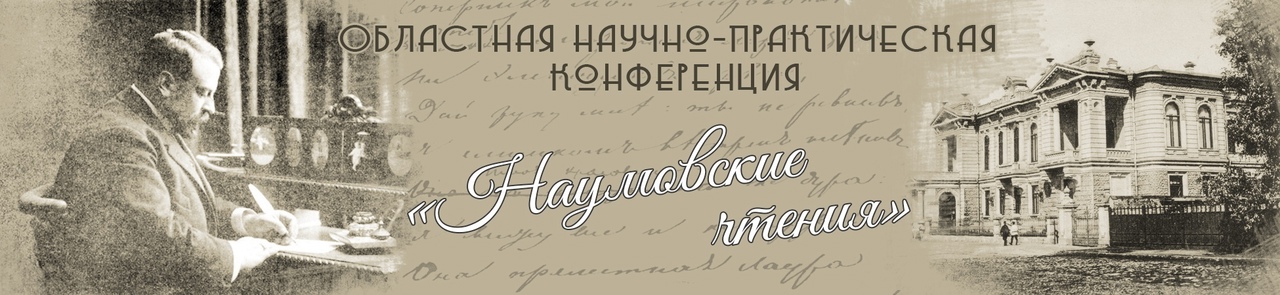 Общие положения
Областная научно-практическая конференция «Наумовские чтения» проводится в соответствии с распоряжением министерства образования и науки Самарской области «Об утверждении календаря мероприятий в сфере воспитания и дополнительного образования детей Самарской области на 2022-2023 учебный год». 
Актуальность мероприятия определяется отражением основных требований и рекомендаций, прописанных в «Концепции развития дополнительного образования детей до 2030 года».
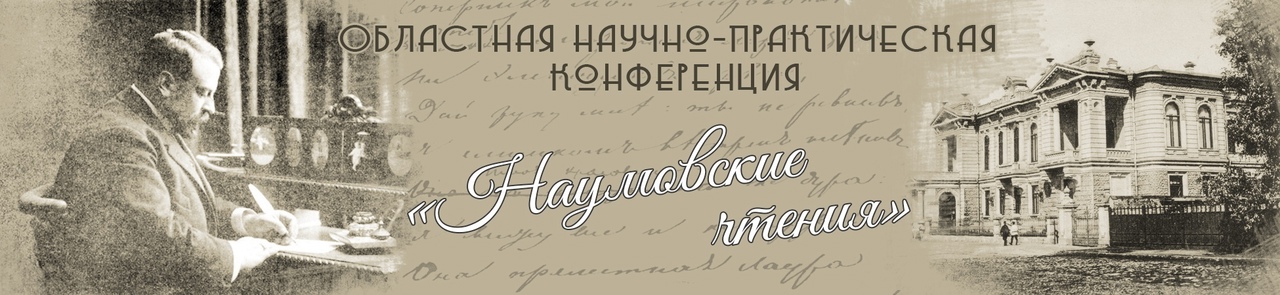 Задачи Конференции
развитие научной и исследовательской деятельности учащихся и педагогов образовательных организаций Самарской области;
выявление и поддержка интеллектуально-одаренных учащихся;
обмен информацией, опытом и достижениями в краеведческой деятельности учащихся;
повышение уровня медиаграмотности участников;
укрепление сотрудничества общеобразовательных организаций с организациями высшего, среднеспециального и дополнительного образования.
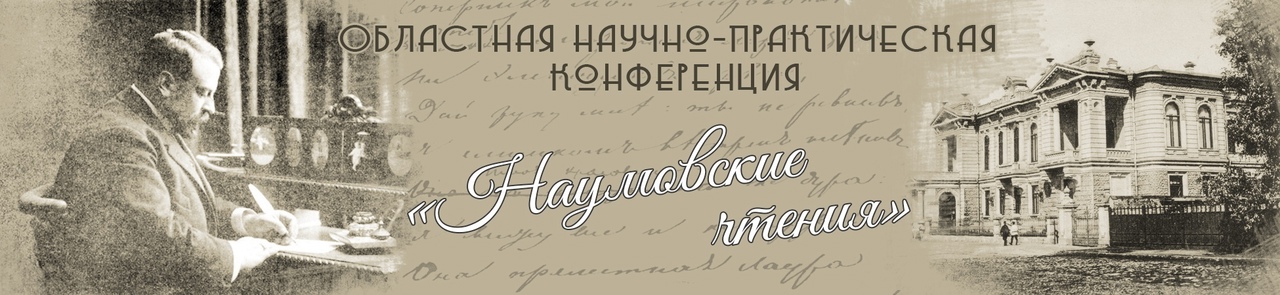 Участники конференции
К участию в Конференции допускаются учащиеся и педагоги учреждений дополнительного образования, общеобразовательных школ и школ-интернатов, студенты 1,2 курсов СПО Самарской области и других регионов России.
Возрастные категории: средняя (5-8 классов), старшая (учащиеся 9-11 классов, студенты)
Обращаем внимание, что у нас появилось новшество - запись участников Конференции осуществляется через сайт «Навигатор дополнительного образования детей Самарской области» 
Ссылка представлена в положении https://navigator.asurso.ru/additional-education/events/1569.
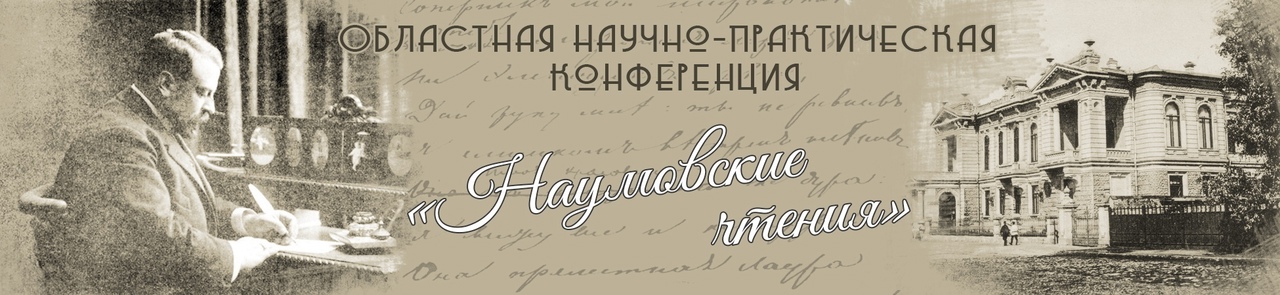 Сроки проведения конференции
Заявки, работы, краткие тезисы работ (по желанию), и согласие на обработку персональных данных – представляются в Оргкомитет до 20 декабря 2022 г. в электронном варианте на эл. почту bibl@pioner-samara.ru.
Очный тур Конференции с финалистами пройдет 27 января 2023 года. В этот же день после того как компетентное жюри подведет итоги, в Самарском Дворце детского и юношеского творчества состоится церемонию награждения победителей.
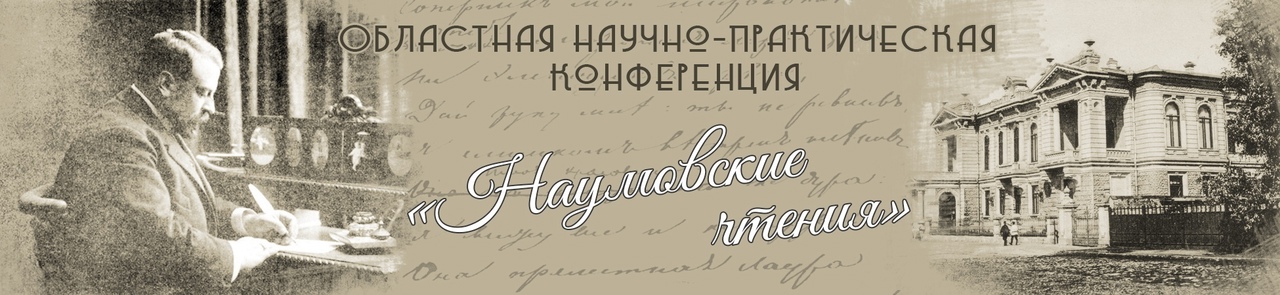 Секции конференции
Литературное краеведение;
Знаковые люди и события Самарской губернии;
Педагогические чтения (секция для представления позитивного опыта работы педагогов).
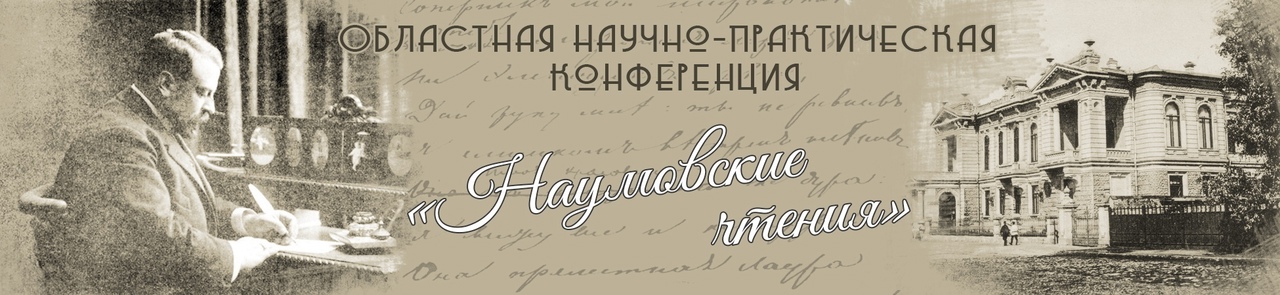 Cекция «Педагогические чтения»
Конкурсанты смогут представить материалы методического содержания: статьи. Объем до 7 страниц. 
Обращаем внимание, что должен быть приложен скриншот с результатами проекта на антиплагиат.
Также педагоги могут представить образовательный медиапроект. 
1) видеоурок (теоретический и практический материал);
2) мастер-класс в видеоформате;
3) учебно-воспитательное мероприятие (методическая разработка в видеоформате);
4) цикл видео-занятий/мероприятий (теоретические материалы, практические задания и методические рекомендации по заявленной тематике).
Хронометраж не более 10 минут.
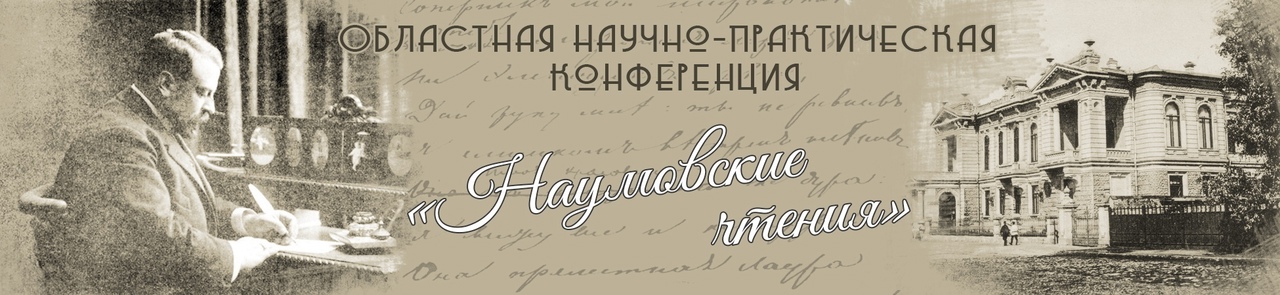 Областной конкурс литературных работ «Память в сердце, гордость в поколениях»
Работы на конкурс принимаются в яндекс-форме 
(по ссылке);
Участникам необходимо зарегистрироваться через сайт «Навигатор дополнительного образования детей Самарской области» (https://navigator.asurso.ru/);
Срок приема работ до 16.00 21 апреля 2023 г.
Номинации конкурса «Память в сердце, гордость в поколениях»
Проза и поэзия
Однако, расширился охват представляемых работ. Теперь конкурсанты могут представить работы посвященные воинской и трудовой славе самарцев в годы:
Афганской войны (1979–1989 гг.);
Контртеррористической операции на территории регионов Северного Кавказа (1994–2000 гг.);
Вооруженного конфликта в Южной Осетии (2008 г.);
 Военной операции России в Сирии (2015 г. – н.в.);
 Специальной военной операции на территории Украины (2022 г. . – н.в.).
Темы творческих работ:
Возрастные категории:
Поколение победителей, 
Семейные реликвии, 
Рассказ о герое; 
Читаем книги о войне; 
Кино о войне.
5-6 классы;
 7-9 классы;
 10-11 классы, студенты
Подведение итогов конкурса: 5 мая 2023 г.
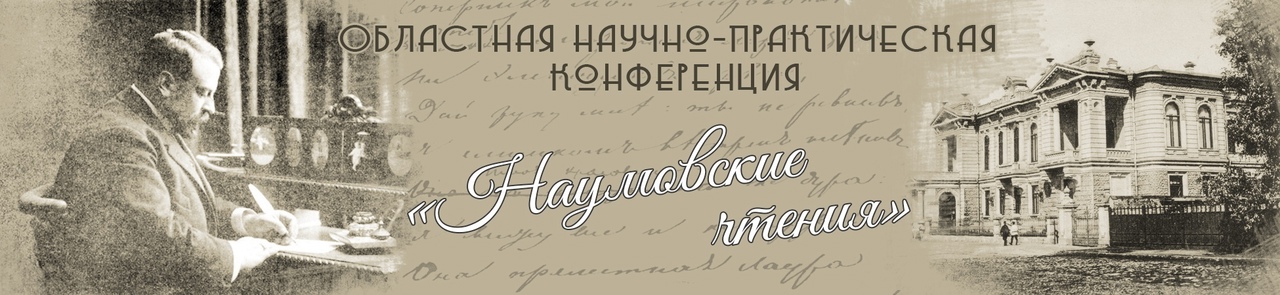 Спасибо за внимание!